Neo Traditional - GRACE
N-GR-02
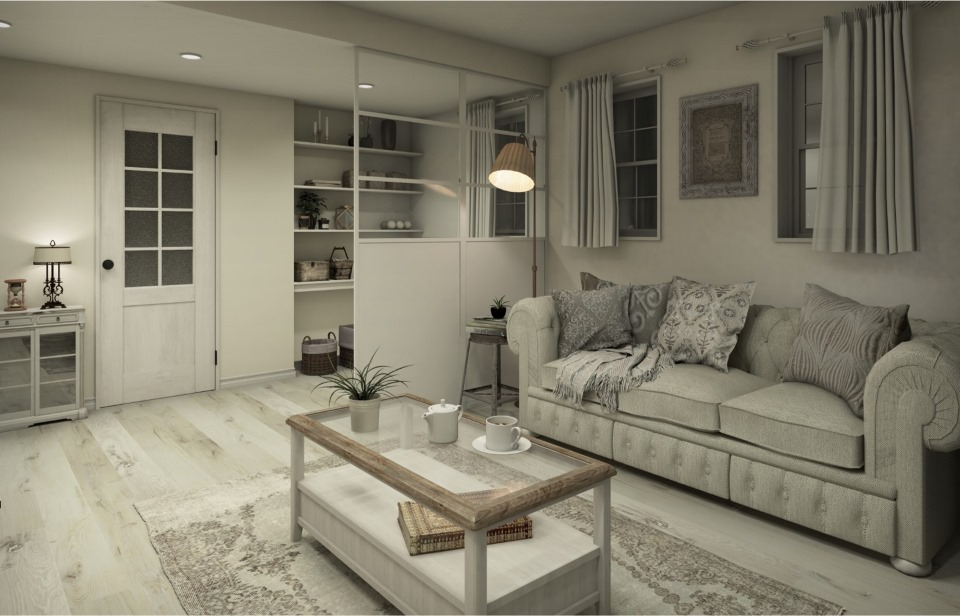 空間づくりにおすすめのアイテム
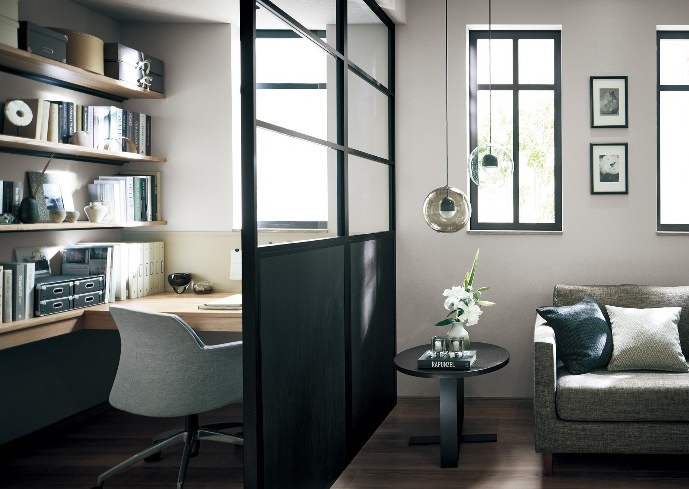 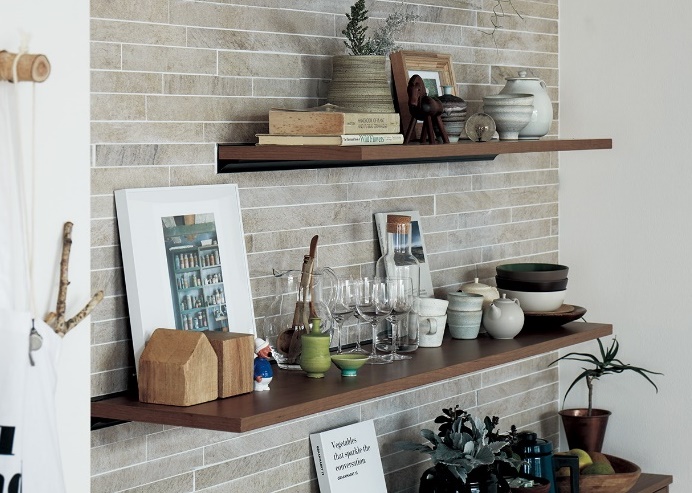 ①
②
③
① しきり窓　［ベリティス］
② インテリアカウンター　［ベリティス］
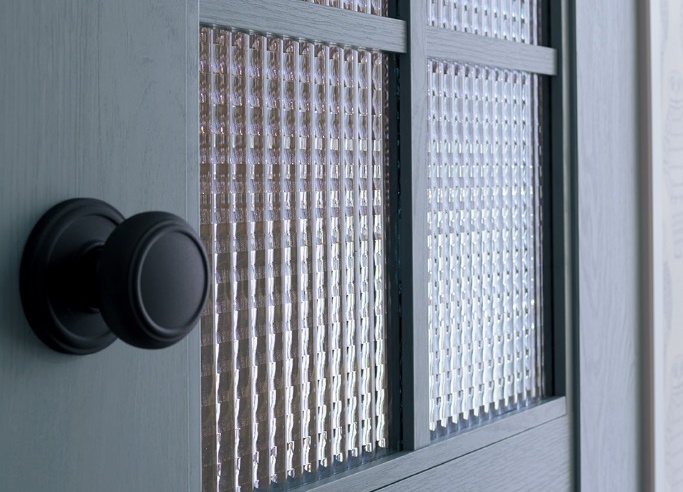 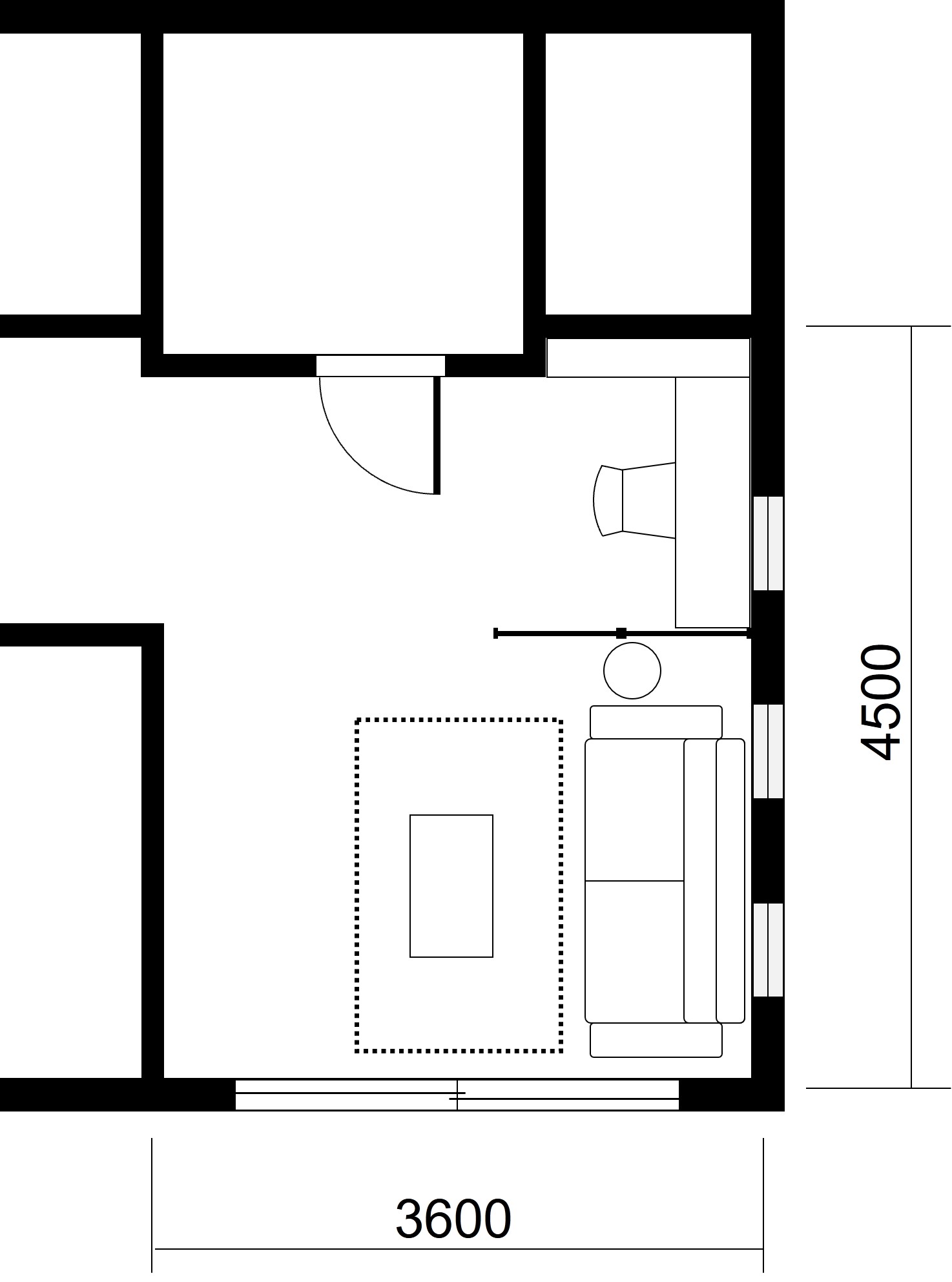 ③ オフブラック色　金物　［ベリティス］